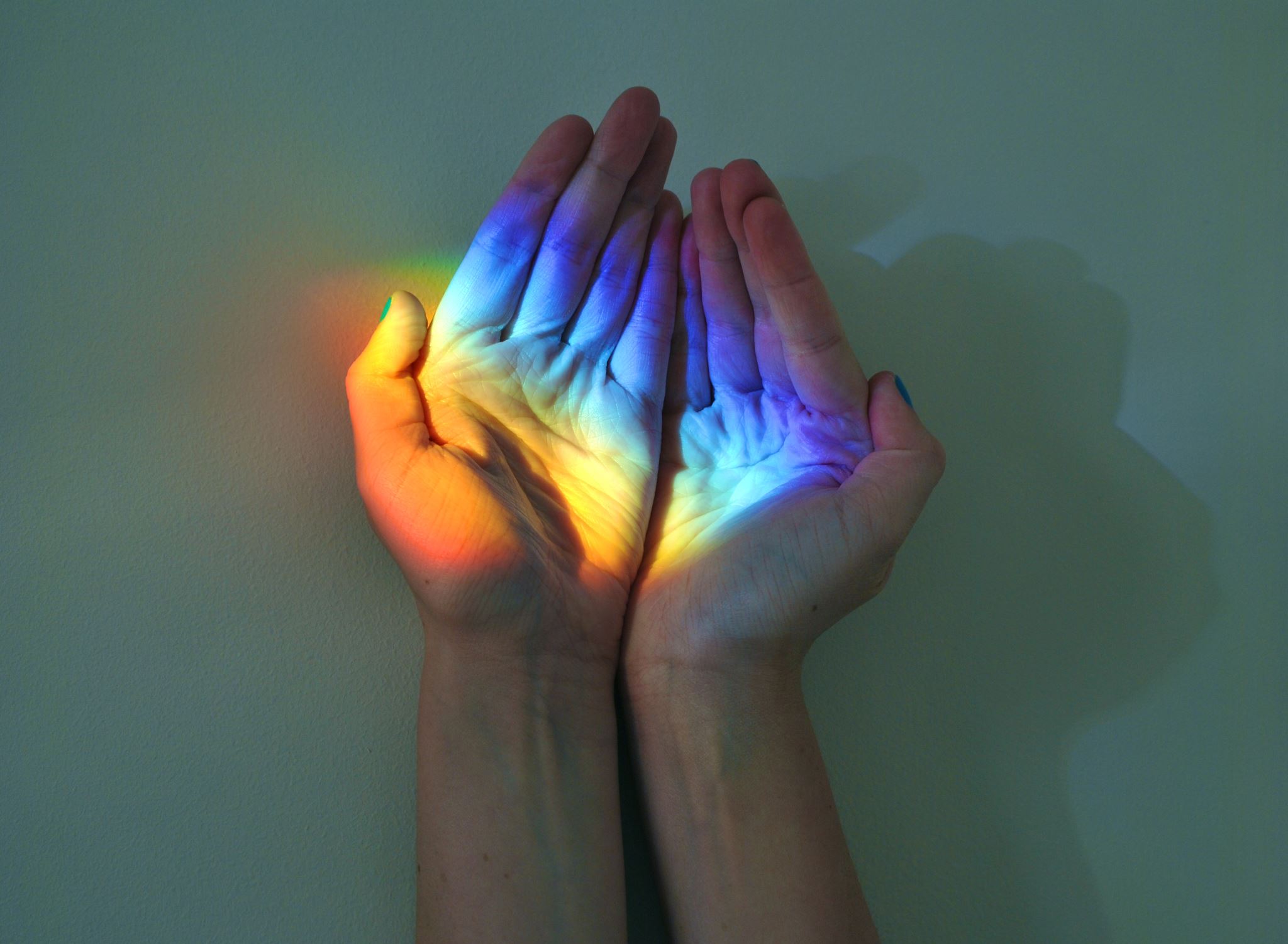 Voting
Giving everyone a voice
Every vote matters


Only a few more in Clinton’s favor in some key states and the election would have turned out differently
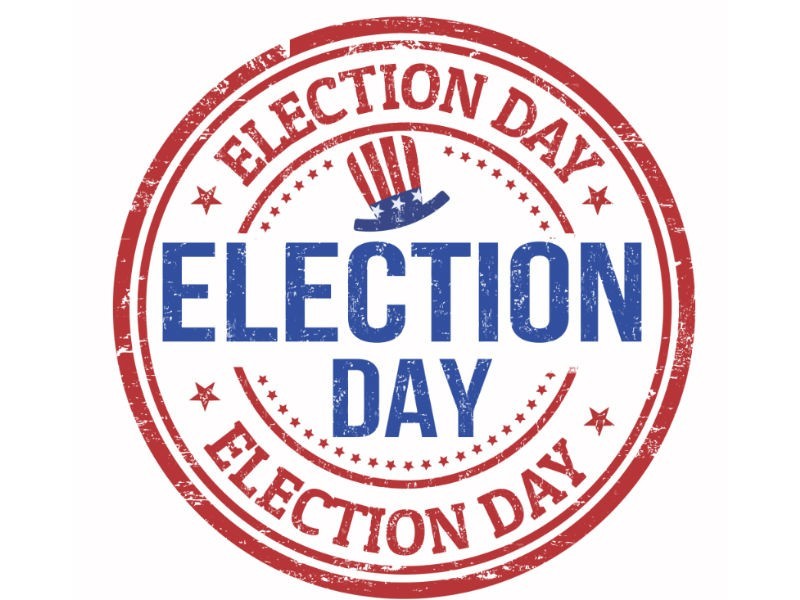 Election Day
Tuesday November 3
Early voting Wed. Oct. 14- Thur. Oct. 29
Voting Resources
https://www.vote.org/
Check your registration status, register to vote, find your polling place
https://www.shelbyvote.com/
Register to vote, apply for absentee voting
901.222.6800
Shelby county election committee
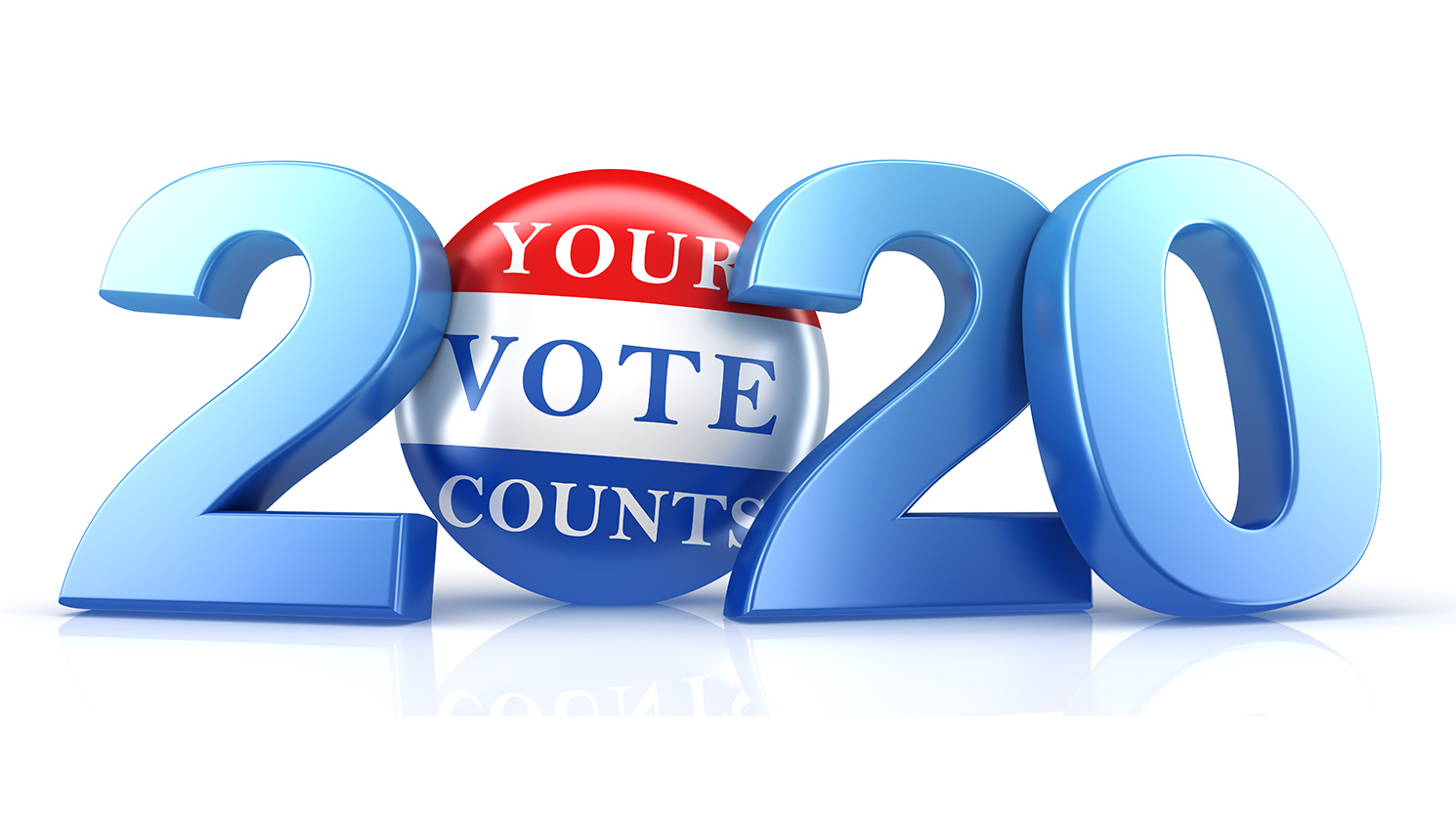 Absentee Voting
Must send in request before October 27
USPS recommends sending ballots at least a week before election day 
Request by Oct. 20 to receive ballot in time to send
The voteless
In Tennessee, anyone convicted of an “infamous crime” (felony) automatically has their voting rights stripped away
They may petition for restoration but are not guaranteed rights back
Certain crimes are never eligible for restoration 
Based on when the crime was committed 
21% of African Americans in TN cannot vote
What can we do?